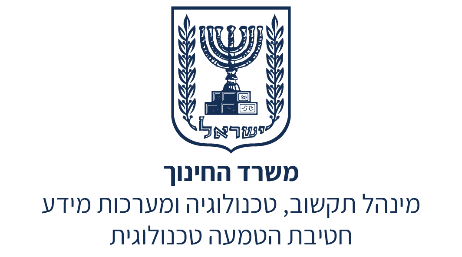 מערכת שידורים לאומית
لقاء تزامنيّ في موضوع التاريخ
היסטוריה במגזר הדרוזי
عنوان اللّقاء: الدروز في أيام المعنين والشهابين
נושא השיעור: הדרוזים בימי אל-מעניים ואל-שהאבים- חלק ב'

مقدّمة اللّقاء
علا خير 
مرشدة التاريخ في الوسط الدرزي  
معلّمة موضوع التاريخ في المدرسة الاعدادية ب في أبوسنان
تحت اشراف المفتشة المركزة لموضوع التاريخ في الوسط الدرزي جيهان فرهود
نهاية الامارة المعنية وانتقال الحكم الى الامارة الشهابية
بعد مقتل المعني وأولاده وافق السلطان العثماني أن يكون الأمير ملحم بن يونس أمير الشوف ومن بعده جاء ابنه الأمير قرقماز ثم الأمير أحمد آخر الأمراء المعنين ولأنه لم يكن لديه أولاد ذكور فتسلم حكم الامارة ابن ابنته وهو الأمير حيدر الشهابي وعمره ثلاثة عشر عاما لذا عين عليه وصيا وهو بشير الشهابي وهكذا انتقل حكم لبنان من المعنين الى الشهابيين .
عام 1697 توفى الأمير المعني الأخير أحمد المعني دون وريث , اجتمع زعماء الدروز وقرروا نقل الحكم الى الأمير حيدر الشهابي حفيد أحمد المعني ابن ابنته , وكونه صغير في السن عين عليه وصيا وهو بشير الشهابي الأول ابن أخت أحمد المعني حتى يصل حيدر سن الرشد , وكان الشهابيون ينتمون للحزب اليمني مثل المعنيون .هكذا زالت الامارة المعنية وحلت محلها امارة شهابية سنية .
الأمير بشير الشهابي الأول
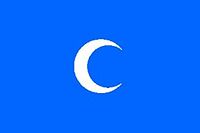 استطاع الامير الشهابي القضاء على ثورة الشيعة ولكن الدولة العثمانية استعملت سياستها فرق تسد من أجل السيطرة على الحكم فاستعملوا مؤامرات عديدة مثل تشجيع الصراعات بين العائلات القيسي واليمني
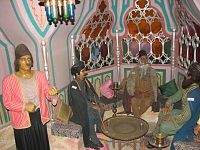 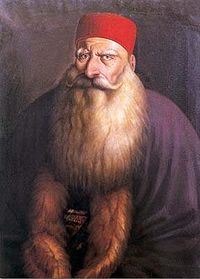 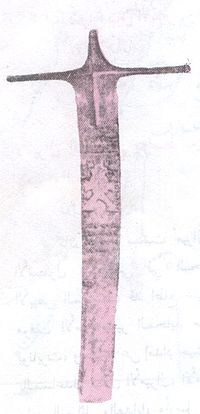 الأمير حيدر ابن موسى الشهابي
الأمير ملحم شهاب
1697
عهد الأمير يوسف بن ملحم الشهابي
1708
معركة عين دارة
1729
عهد الأمير بشير الشهابي الثاني
تنصر الأمراء الشهابيون
1788
أمير ماروني متعصب لمذهبه فرض على الدروز ضرائب
موقفه من حملة فرنسا وعلاقته بالشيخ بشير جنبلاط, معركة المختارة والحملة المصرية على بلاد الشام
معركة عين دارة 1711م
الأمير بشير الشهابي الثالث 1840-1841 وبداية النزاعات الطائفية المارونية والتدخل الأوروبي بالنزاعات الطائفية في لبنان
مع جلاء القوات المصرية من بلاد الشام لجأ المورانة لطلب المساعدة من الدول الأوروبية وهكذا طلب الدروز المساعدة من الدولة البريطانية فتميزت هذه الفترة بالفتن والنزاعات المستمرة بين الموارنة والدروز حتى تدخل الدولة العثمانية ونهاية حكم الشهابيين وتعيين عمر باشا النمساوي والي على الجبل سنة 1842
انتهز الأمير بشير الثالث سياسة العنصرية لاضعاف شأن الدروز ورفع مكانة الموارنة
اسئلة للطالب
ما هو الموطن الأصلي للدروز التنوخيين ؟
اذكر ثلاثة من الحكام الذين خضع لهم الدروز التنوخيون ؟
اذكر السبب الذي جعل الدروز التنوخيون يظهرون ولائهم لحكام المنطقة من الفاطميين, الأيوبيون والمماليك ؟ 
من هم المغول أو التتار وماذا قصد  قائدهم جنكيز بجملته " انا آفة من الله أرسلها الى الناس لمعاقبتهم على معاصيهم "؟
اذكر أطراف القتال في معركه عين جالوت وبين اثنين من نتائجها ؟
من هم العثمانيين, وضح كيف بدأت علاقتهم مع المعنين وماذا كانت نتيجتها على الدروز ؟
ما هو أصل المعنيون  وكيف استقروا في المنطقة  ؟
ما هي ولاية الشوف وما هو سبب تسميتها بهذا الاسم ؟
لماذا لقب الأمير فخر الدين المعني الثاني بلقب سلطان البر وما هو أثر هذا اللقب على مكانة الدروز في لبنان ؟
من هم القيسيين واليمنيين
الصراع القيسي اليمني :
هو صراع قبلي قديم حيث انقسم العرب الى حزبين معادين , عرب الشمال وهم القيسيون العدنانيون نسبه لقيس بن عيلان بن مضر , وعرب الجنوب اليمنيون او القحطانيون الذين كانوا من أصول عربيه ولقبوا اليمنيون بلقب العرب العاربة , اما القيسيون فلقبوا عرب مستعربه فلم تكن أصولهم عربية بل انهم استعربوا أي أصبحوا عربا , استمر الصراع القيسي اليمني طويلا منذ الجاهلية والدولة الإسلامية ثم الأموية والعباسية.
قصة الست نسب في حماية أولادها
خافت الست نسب زوجه قرقماز على ولديها فخر الدين المعني الثاني ويونس من بطش العثمانيين أو من غدر أعدائهم اليمنيين وفكرت بطريقه لانقاذهما , وكان مستشارها الشيخ أبو مصلح فقالت له ذات ليلة : 
-" يا شيخ أبو مصلح ما رأيك لو أبعدنا فخر الدين ويونس عن الشوف؟
-فكرة صائبة .
-لكن الى أين وبمن نثق ؟
-طبعا الى أصدقاء لنا قيسيين. 
-ومن هم ؟
-ضحك الشيخ أبو مصلح وقال : تأخذين رأيي وأنا يمني التبعة ألا تخافين أن أثور في نزعتي القديمة ؟
-لا , لان اليمنيين أساؤوا اليك بغير حق ولولا رجولتك واحترامك لنفسك لما تركتهم وأنا أعلم أنك تحب ابنائي كولديك .
-أجاب  الشيخ في جد : من عايشكم يا ست نسب قدركم واحترمكم وضحى في سبيلكم .
-عظيم ما هو رأيك ؟
كمالة القصة
-نبعث بهما الى أصدقاء كرام من القيسيين آل الخازن  تربطني معهم صداقة قديمة بالرغم من اختلاف النزعة بيننا هم قيسيين سيستقبلون الأميرين بالترحاب .
-حسنا ومن ينقلهما الى هناك ؟
-المخلصون لكم عديدون ليس صعبا أن تختاري أحدهم .
-بل صعب جدا يا شيخ هذا عمل يحتاج الى اخلاص, رجولة, تضحية وأمانه , من يدري قد يعاني من ينقلهما أخطارا ومتاعب وأنا كأم قد أموت هلعا ان لم أكن على ثقة بمن يرافقهما ,أنا لا اثق الا بك , تحمل هذه المسؤولية بنفسك كيلا أموت من الخوف عليهما .
-كما تشائين اما أن نصل معا أو نموت معا .
-بل ستصلون بأذن الله واعلم اني لست أنسى لك هذا الجميل .   
( حافظ أبو مصلح , تاريخ الدروز في بيروت صفحه 101 )
ما هو الاقتراح الذي قدمته الست نسب لمستشارها الشيخ أبو مصلح ؟
لماذا خافت الست نسب على ولديها فخر الدين المعني الثاني ويونس ؟
لماذا وثقت الست نسب بالشيخ أبو مصلح ؟
مردود
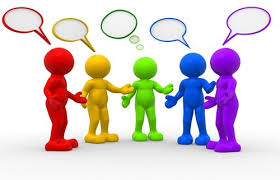 ماذا اكتسبنا من هذا الدّرس؟
 حكم الامارة المعنية وادارتها في لبنان 

أهم المعارك الحاسمة في تاريخ الدروز

حكم الامارة الشهابية وسياسة حكمهم 

النزاعات الطائفية وسياسة الدولة العثمانية " فرق تسد"